Hydrographic Services and Standards Committee
GBR Report of NATO Geospatial Maritime Working Group (GMWG) activity 2018/19
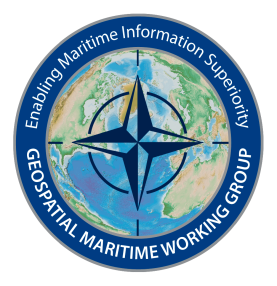 HSSC-11, Cape Town, South Africa,  6- 9 May 2019
Principal activities and achievements
The role of GMWG is
To provide the NATO Command and Force Structure with: 
Maritime Geospatial Standards 
Governance of Production and Co-production
Operational Support
Provision of Maritime Geospatial Information 

In close consultation with and as directed by:
the Joint Geospatial Standardization Working Group (JGSWG) with regard to maritime geospatial standardization 
the Geospatial Requirements Working Group (GRWG) with regard to operational geospatial requirements
HSSC-11, Cape Town, South Africa,  6- 9 May 2019
Principal activities and achievements
NACPP TP (NATO AML Co-Production Programme)
Convened Nov 2018 in Constanta, Romania and March 2019 in Brest, France
 
NACPP Phase 1
NACPP Phase 1 responds to Op SEA GUARDIAN (Mediterranean) & Op OCEAN SHIELD (Horn of Africa).
Steady progress, maturing programme, 85% complete and maintenance of existing cells which includes:
NACPP coverage of Black Sea refreshed by TUR
ITA has made good progress refreshing NACPP cells in the Mediterranean
Lessons Learnt from NACPP Phase 1 informing NACPP methodology;
NACPP Phase 1 product used for Op Dynamic Manta;
SHAPE/MARCOM seeking feedback on NACPP products used in NATO Ops and Exercises.
HSSC-11, Cape Town, South Africa,  6- 9 May 2019
Principal activities and achievements
NACPP Phase 2 
Data-centric approach with the focus on quick delivery using readily available data, often open source 
Limits, reqs and products defined/refined by SHAPE/MARCOM; 
Work to progress in areas of highest priority;
NR divided into smaller areas lead by ‘Regional Expert Nations’; 
Preparatory work has reached a mature stage

NACPP Documentation 
NACPP Process Control documentation subject to ongoing rationalization; 
NACPP TORs endorsed and published.
HSSC-11, Cape Town, South Africa,  6- 9 May 2019
Principal activities and achievements
GMWG Technical Standards TP 
Nov 2018 in Constanta, Romania and March 2019 in Brest, France

Workplan
GMWG TP workplan has been comprehensively reworked to include technical activities, tasks, leads, priorities, the ‘so what’, timelines

GIR Session in 2020
Geographic Information Requirement session will be planned for 2020 to inform requirements for development of AML+

Next Steps
AML Next Steps paper describing ongoing development of the next generation of AML will be updated - feedback from users required

DGIF/NGIF Mapping
Mapping between ENC/AML and DGIF/NGIF is ongoing by USA, CAN, GBR
HSSC-11, Cape Town, South Africa,  6- 9 May 2019
Principal activities and achievements
Maritime Geo Standardization 
AML Portrayal Specification
maintained by DEU, provides consistent guidance for the symbolisation of AML in WECDIS; 
v3.0.0 pub June 2018; shared with DGIWG, JGSWG; IHO and Industry; Proposed Industry session to promote v3.0.0 implementation;
DEU to engage with IHO for future development in line with the S-100 feature catalogue development.
GMWG TP agreed to share interoperability lessons learnt and associated documentation with S98 project team

Verification Checks Document
draft document prepared by FRA, based on IHO S-58 v6.0.0. A further review required with the aim to endorse at GMWG20 in Mar 2020.

AML Test Standard 
GBR have almost completed guidance for AML v1.0 & 2.1.
Support sought from other nations to complete.
HSSC-11, Cape Town, South Africa,  6- 9 May 2019
Principal activities and achievements
Product Specifications
Amphibious Ops Graphics (AOG) 
CAN has made excellent progress developing a product spec for AOG. Endorsed at GMWG19 March 2019, Brest, France
Template will now be developed for use by nations

S-500 series (AML+)
Aim to capture user requirements for the product spec which is based on IHO S-101 & AML v3.0. 
Nations invited to capture national requirements to inform  development. 
GMWG TP to request S52 development update to inform visualisation capability for AML+

Integrated Water Column (IWC) Product Specification
V3.0 of the IWC product spec published Mar 2018;
GBR to include further GRC amends in a refreshed v3.1
Input from MILOC sought prior to circulation of draft
HSSC-11, Cape Town, South Africa,  6- 9 May 2019
Principal activities and achievements
STANAGs
DMGEM STANAG 6503 Edn 1 / AGeoP-14 
STANAG 6503 / AGeoP-14, concerning the Defence Model Geospatial Exchange Model (DMGEM) was promulgated 12 May 2017; 
Due for review in 2020. 

AML STANAG 7170, Edn 3 / AGeoP-19
STANAG 7170, Edn 3 / AGeoP-19, concerning Additional Military Layers (AML), promulgated 25 Sept 2015; 
In line with SAVE initiative, STANAG 7170 tested in CWIX 2018; 
GBR to prepare a New Edn incorporating a greater level of detail on AML product specs and to include existing AML product specs as Standard Related Documents (SRD);
Methodology for testing STANAG 7170 in CWIX recommended for the future testing of Geo STANAGs.
HSSC-11, Cape Town, South Africa,  6- 9 May 2019
Principal activities and achievements
The following definition for Additional Military Layers + has been agreed by GMWG and JGSWG and endorsed by the NATO Terminology Committee:

‘an evolution of Additional Military Layers which is aligned with contemporary geospatial standards, including the NATO Geospatial Information Framework’
HSSC-11, Cape Town, South Africa,  6- 9 May 2019
Principal activities and achievements
Discovery Services
NATO AML Handbook 
Maintained by GBR, available online via UKHO Website
4th Edition published August 2016 
To be reviewed by GBR in 2019
GMWG Portal
Secure Portal/Forum maintained on the UKHO Website
POC GMWG Secretary:  GMWGSecretariat@ukho.gov.uk
The Portal/Forum have been extensively refreshed and a prototype is being tested with the aim to ‘go live’ May 2019
e-Catalogue
Details of national maritime geospatial information for possible release to NATO is reported by Nations to SHAPE for inclusion in the ACO Geospatial e-Catalogue
AML Implementation Guidance Manual
Published Mar 2018
HSSC-11, Cape Town, South Africa,  6- 9 May 2019
Future work programme
Priorities for GMWG engagement

GMWG continues to engage closely with MILOC/MILMET communities;

Engage with Industry regarding development of the next generation of AML and further AML Portrayal developments;  

Consider organising a further Industry briefing day;

Maintain close liaison with DGIWG & IHO as NGIF & S-100 evolve

Capture requirements of other NATO Maritime WGs eg Amphib, MW
HSSC-11, Cape Town, South Africa,  6- 9 May 2019
Future work programme
Forthcoming meetings

Autumn TPs in 2019 – Portugal tbc

GMWG 20 – Poland in Spring 2020 to coincide with the centenary of the Polish Hydrographic Office

GMWG 21 – venue to be arranged

Further industry and GIR sessions will be held on an opportunity basis during GMWG Full & TP meetings
HSSC-11, Cape Town, South Africa,  6- 9 May 2019
Action requested of HSSC
To note recent activity 
Support GMWG development of S-500 series (AML+) PS
HSSC-11, Cape Town, South Africa,  6- 9 May 2019